QUÍMICA
Revisão sobre Tabela Periódica
IDENTIFICAÇÃO
INSTRUÇÕES
JOGAR
Identificação do Objeto de Aprendizagem:
TÍTULO: Tabela Periódica – revisando conhecimentos.
OBJETIVO: Revisar o conteúdo sobre tabela periódica através do O.A.
COMPONENTE CURRICULAR: Química para o 1º ano do ensino médio.
TEMA: Tabela Periódica
AUTOR: Juliely Pedron da Silva
ORIENTADORAS: Helena Brum Neto, Maria Rosângela Silveira Ramos.
PAÍS: Brasil
INSTITUIÇÃO: IFFar – SVS – Programa de Residência Pedagógica – CAPES
ANO: 2019
LICENÇA:
Instruções sobre o quizz:
Serão cinco questões, ambas quatro alternativas erradas e uma correta.
Caso você não acerte a resposta da pergunta, terá uma nova oportunidade para acertar.
Ao acertar a resposta da pergunta, você será direcionado para a próxima pergunta até a finalização do quizz.
Vamos jogar?
1) Na tabela periódica, os elementos Cálcio Z=20, Bromo Z=35 e Enxofre Z=16, são conhecidos, respectivamente, como sendo da família dos:
Halogênios, calcogênios e gases nobres
   Met. alcalinos, gases nobres e calcogênios
   Halogênios, calcogênios e metais alcalinos
   Met. alcalinos terrosos, halogênios e calcogênios.
	Gases nobres, halogênios, metais alcalinos.
A
B
C
D
E
Isso aí, resposta certa!
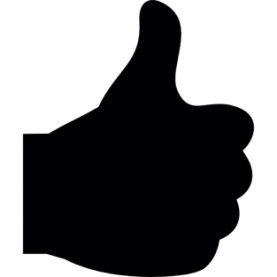 Próxima pergunta.
Pense mais um pouquinho...



Volte para responder novamente
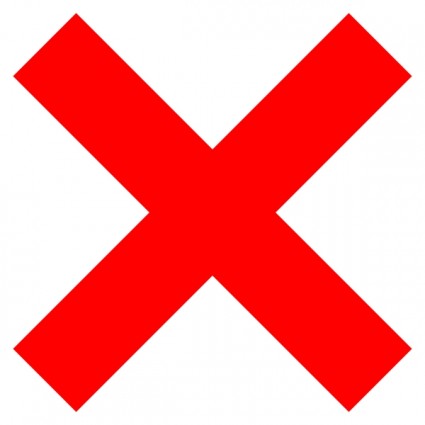 2) Um átomo, cujo número atômico é 18, está classificado na Tabela Periódica como:
Metal alcalino
	Metal Alcalino Terroso 
	Calcogênio
	Gás Nobre 
	Não-metal
A
B
C
D
E
Isso aí, resposta certa!
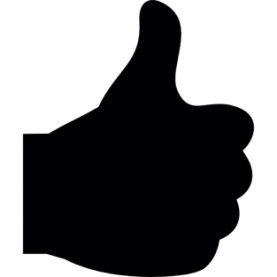 Próxima pergunta.
Pense mais um pouquinho...



Volte para responder novamente
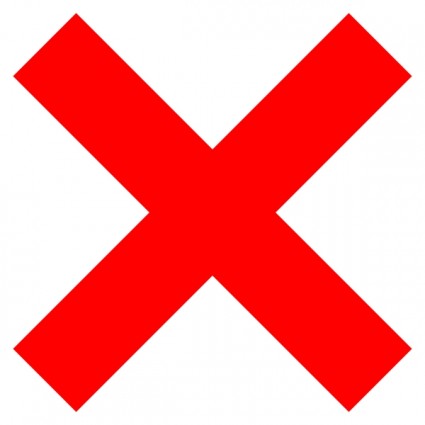 3) Assinale a única alternativa em que todos os elementos possuem propriedades semelhantes:
He, Ar, Rn.
	Li, Ni, Bi.
	Ba, Ra, Rn.
	Au, Hg, C?.
	C, Cs, Cd.
A
B
C
D
E
Isso aí, resposta certa!
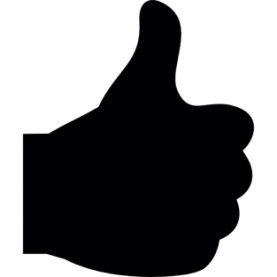 Próxima pergunta.
Pense mais um pouquinho...



Volte para responder novamente
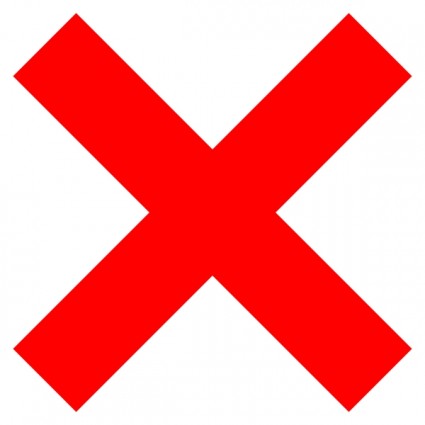 4) Qual elemento abaixo é o gás nobre de menor número atômico e o metal alcalino de maior número atômico?
O e Ra.
	He e Bi.
	He e Fr.
	Rn e Li.
	Rn e H.
A
B
C
D
E
Isso aí, resposta certa!
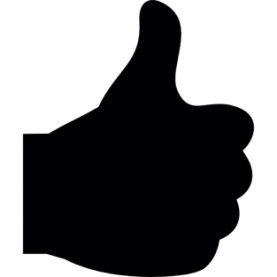 Próxima pergunta.
Pense mais um pouquinho...



Volte para responder novamente
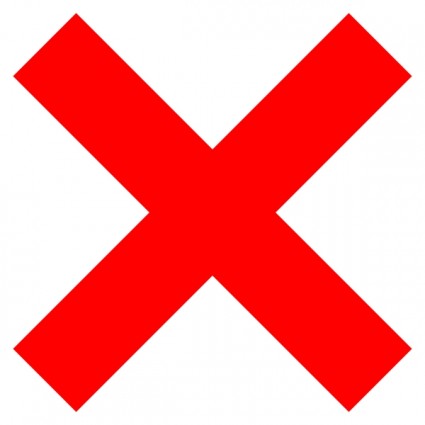 5) Os elementos xA, x+1B e x+2C pertencem a um mesmo período da tabela periódica. Se B é um halogênio, pode-se afirmar que:
A tem 5 elétrons no último nível e B tem 6 elétrons no último nível.
	A tem 6 elétrons no último nível e C tem 2 elétrons no último nível.
	A é um calcogênio e C é um gás nobre.
	A é um metal alcalino e C é um gás nobre.
	A é um metal e C é um não metal.
A
B
C
D
E
Isso aí, resposta certa!
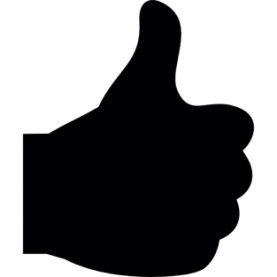 Próxima pergunta.
Pense mais um pouquinho...



Volte para responder novamente
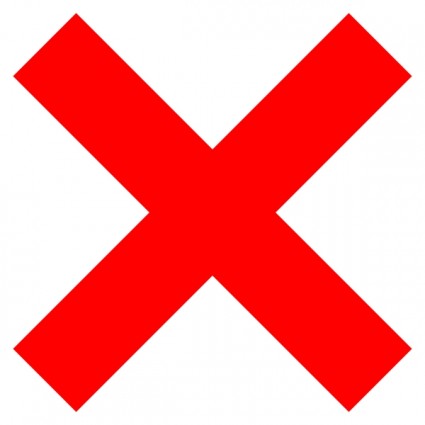 Parabéns, você concluiu o quizz!!!
Referências
https://exercicios.mundoeducacao.bol.uol.com.br/exercicios-quimica/exercicios-sobre-familias-tabela-periodica.htm#resposta-148